BTS CG 1ére Année
Chapitre 1 – Information chiffée
1ère partie: Calculer et utiliser une proportion
Ce qu’il faut savoir !

Une population est un ensemble faisant l’objet d’une étude statistique.
L’individu est un élément de la population.
Le nombre total d’individus de la population est l’effectif de cette population.
Un échantillon d’individus d’une population E est appelé sous-population de E
Ce qu’il faut savoir !

Une population est un ensemble faisant l’objet d’une étude statistique.
L’individu est un élément de la population.Le nombre total d’individus de la population est l’effectif de cette population.
Un échantillon d’individus d’une population E est appelé sous-population de E
Exprimer une proportion sous la forme d’un pourcentage
Il suffit de multiplier cette proportion par 100 en ajoutant le symbole %
II. Comment calculer une proportion ?
Exercices
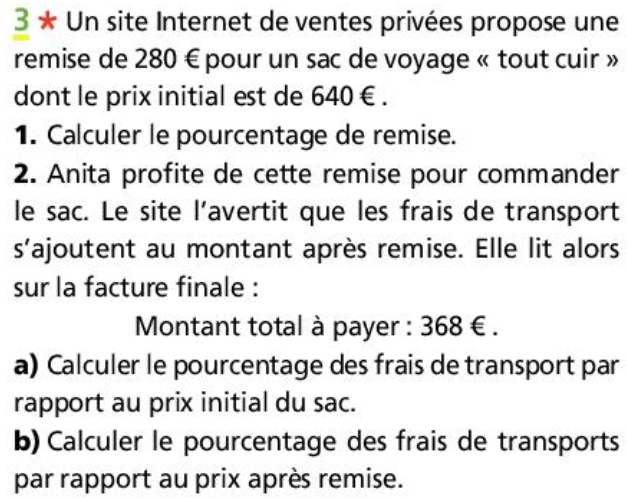 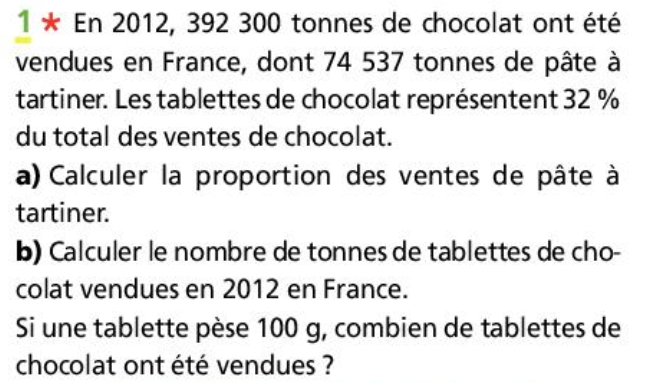 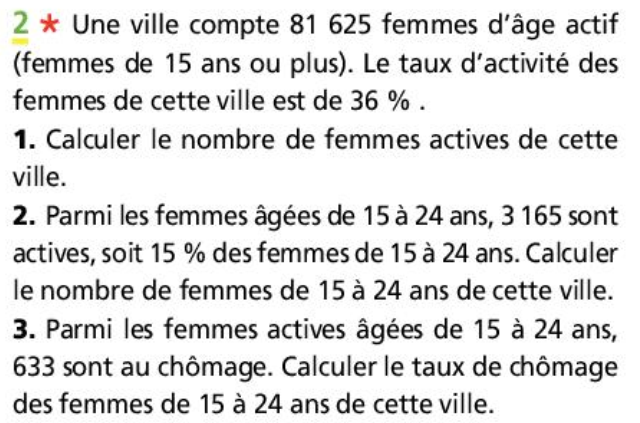 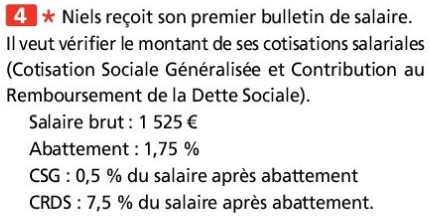 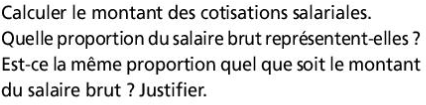 2ème partie: Calculer une variation absolue et un taux d’évolution
Ce qu’il faut savoir !
Évolution d’une grandeur

Définition
II. Comment calculer un taux d’évolution ?
Exercices
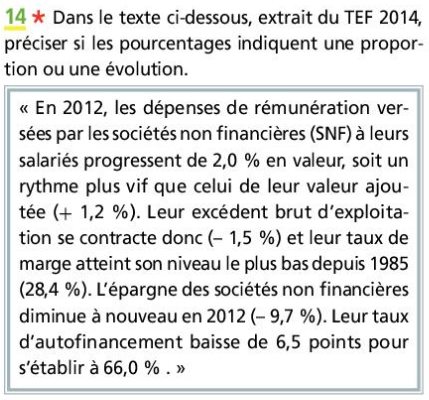 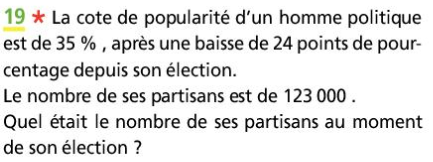 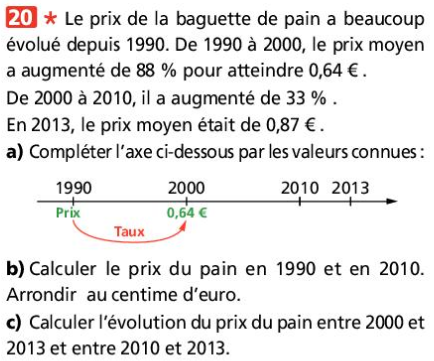 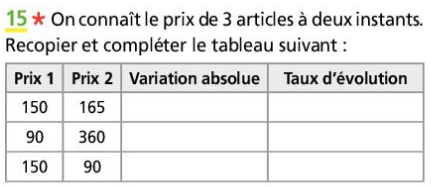 1ère partie: Calculer et utiliser une proportion
2ème partie: Calculer une variation absolue et un taux d’évolution
3ème partie: Calculer une variation absolue et un taux d’évolution
4ème partie: Déterminer un taux d’évolution global
3ème partie: Calculer un coefficient multiplicateur
Ce qu’il faut savoir !
Évolution d’une grandeur

Définition
Propriété
II. Comment utiliser un coefficient multiplicateur ?
Exercices
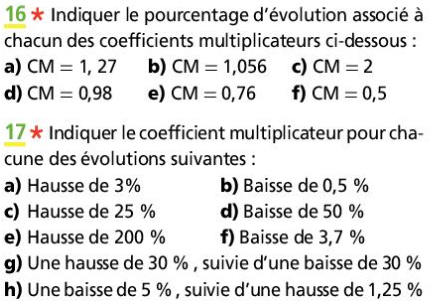 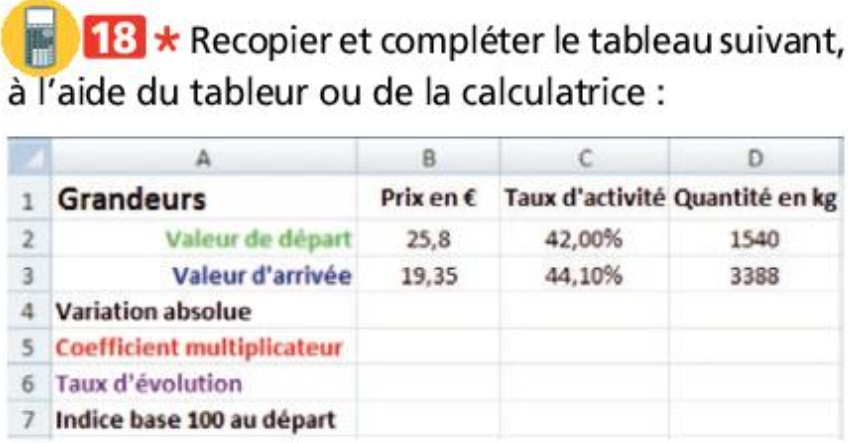 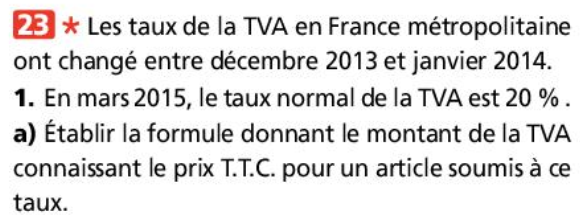 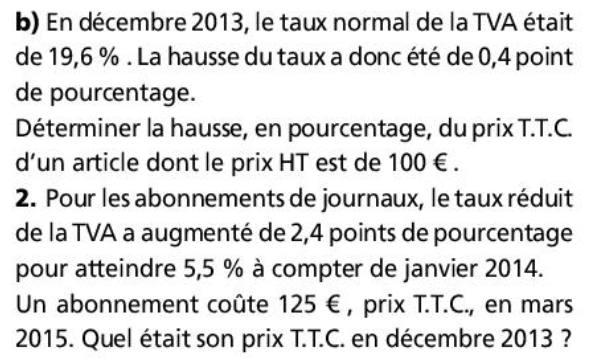 4ème partie: Déterminer un taux d’évolution global
Ce qu’il faut savoir !
Évolutions successives

Définition
Lorsqu’une grandeur subit deux évolutions successives (hausses ou baisses), le coefficientmultiplicateur global est le produit des coefficients multiplicateurs de chaque évolution.
Taux d’évolution global

Propriété
II. Comment calculer le taux d’évolution correspondant à deux évolutions successives ?
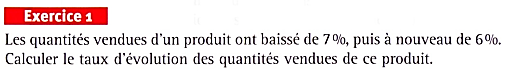 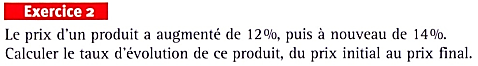 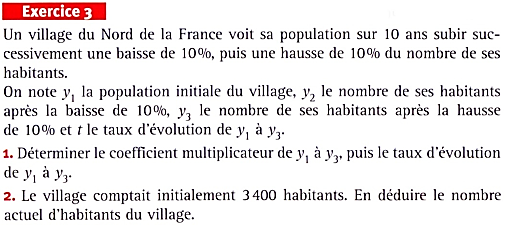 5ème partie: Calculer un taux d’évolution réciproque
Ce qu’il faut savoir !
Évolution réciproque

Définition
Propriété
II. Comment calculer le taux d’évolution réciproque correspondant à deux évolutions successives ?
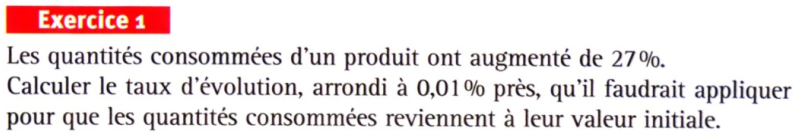 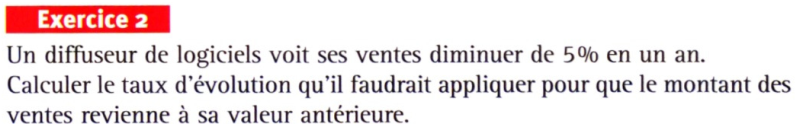 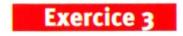 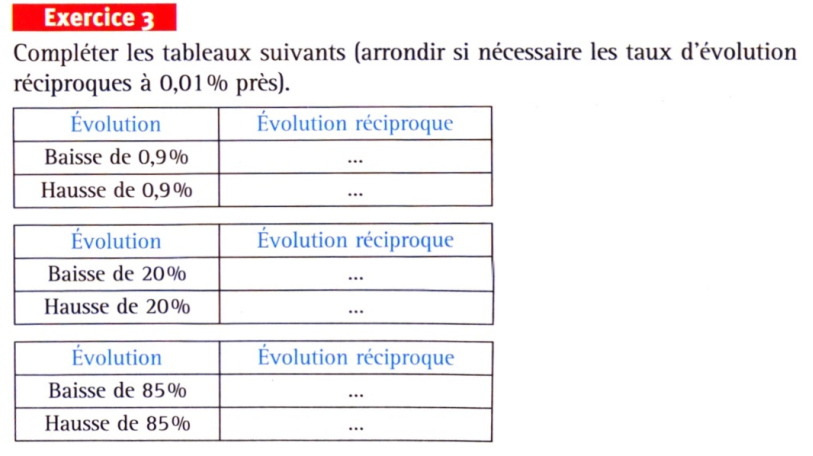 Compléter les tableaux suivants (arrondir si nécessaire les taux d’évolution réciproques à 0,01 % près)
Exercice 4
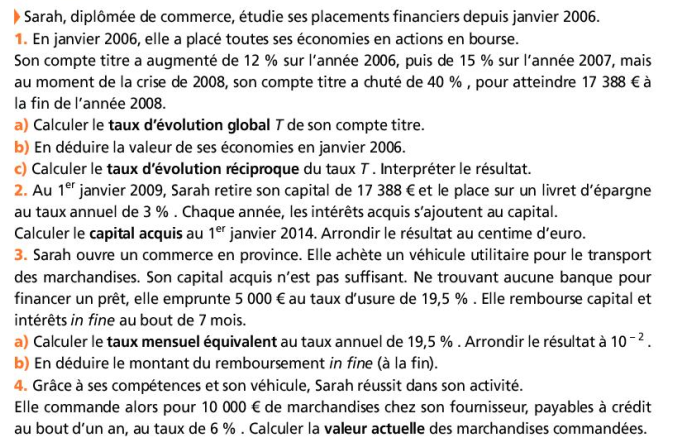 Ce qu’il faut savoir !
Propriété
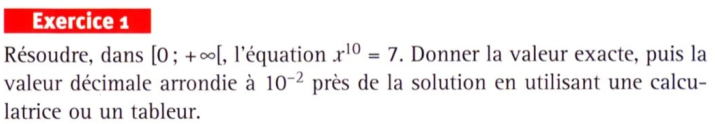 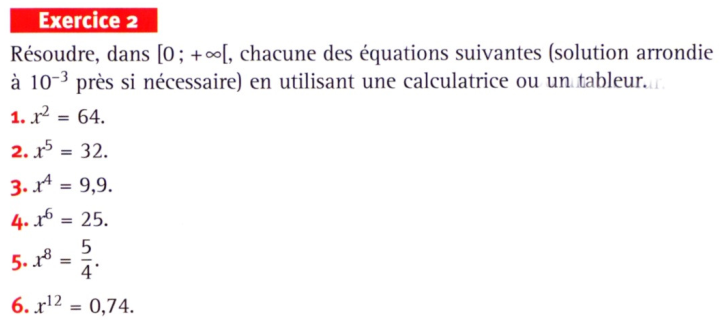 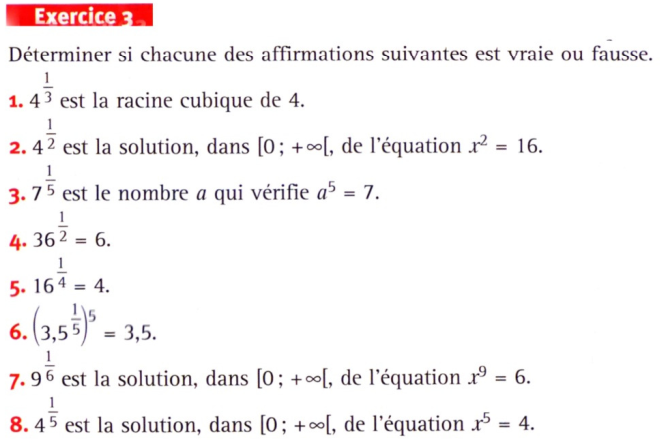 7ème partie: Calculer un taux d’évolution moyen
Ce qu’il faut savoir !
Définition
Propriété
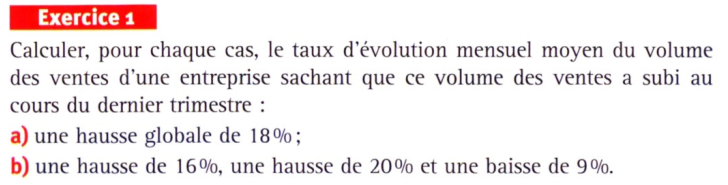 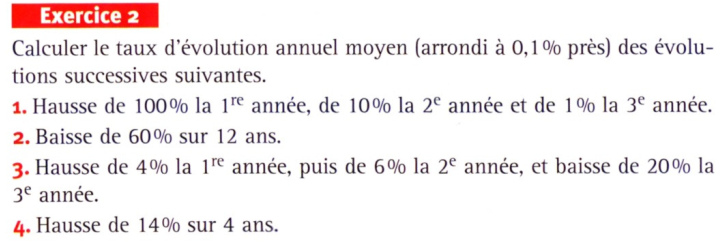 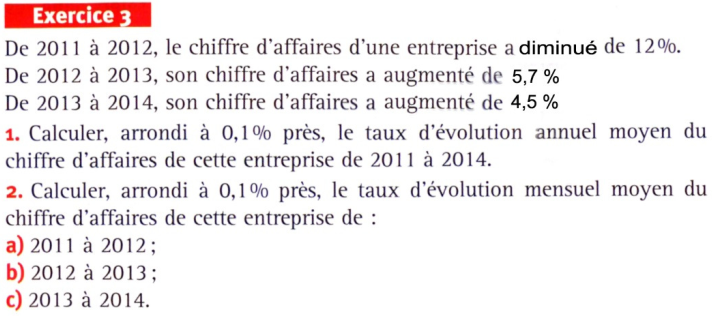 Exercices de synthèse
Exercice 1
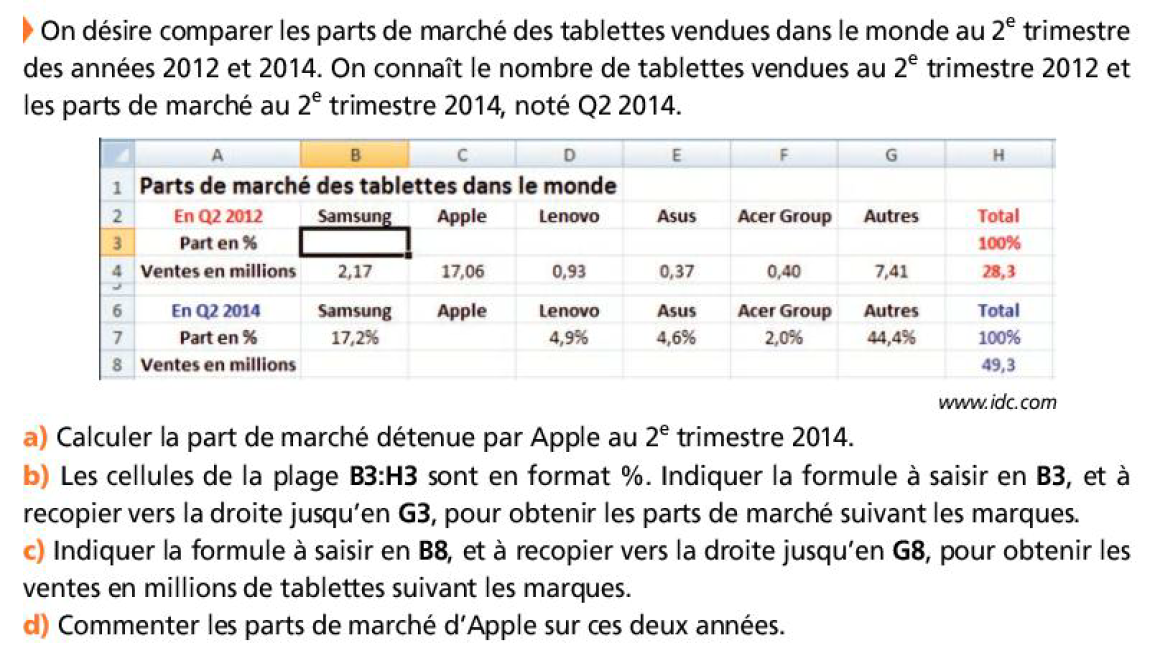 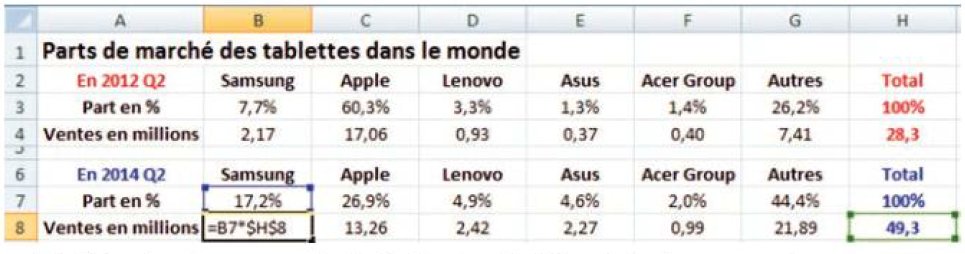 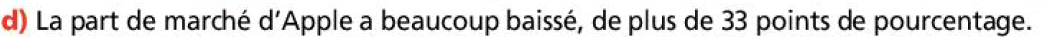 Exercice 2
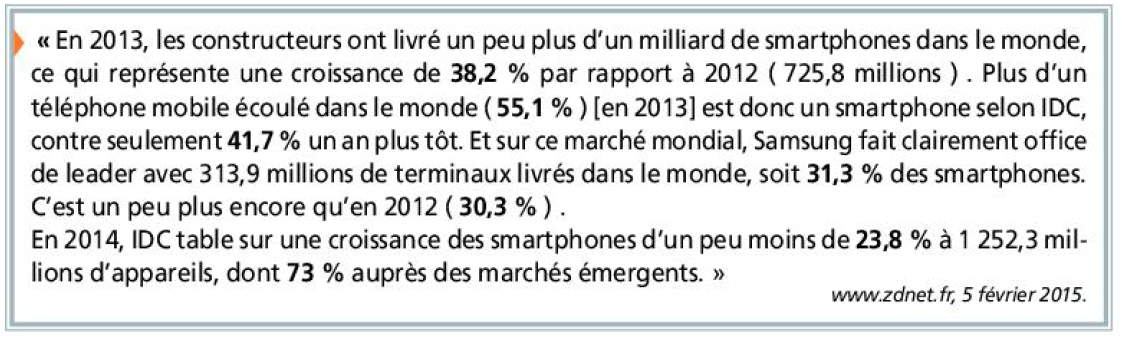 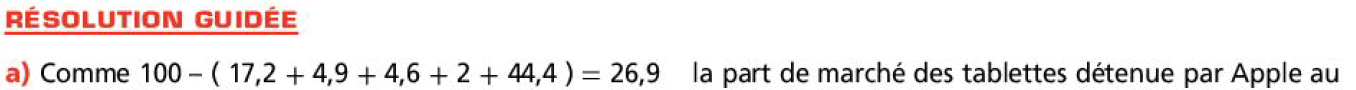 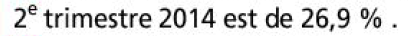 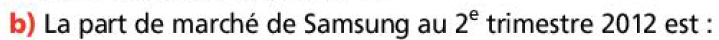 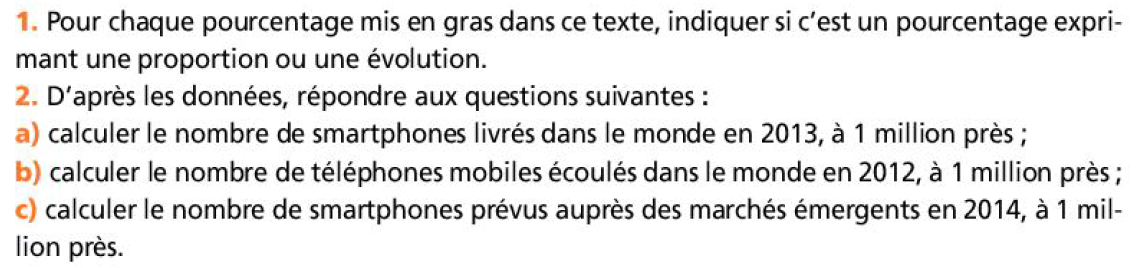 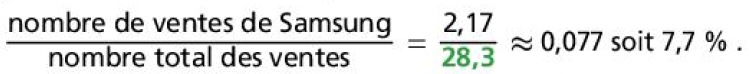 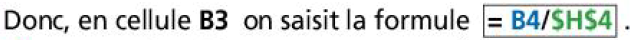 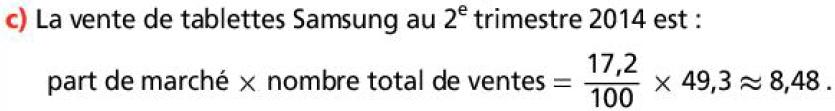 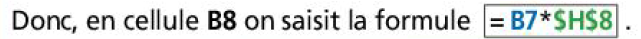 Exercices de synthèse
Exercice 2
Exercice 3
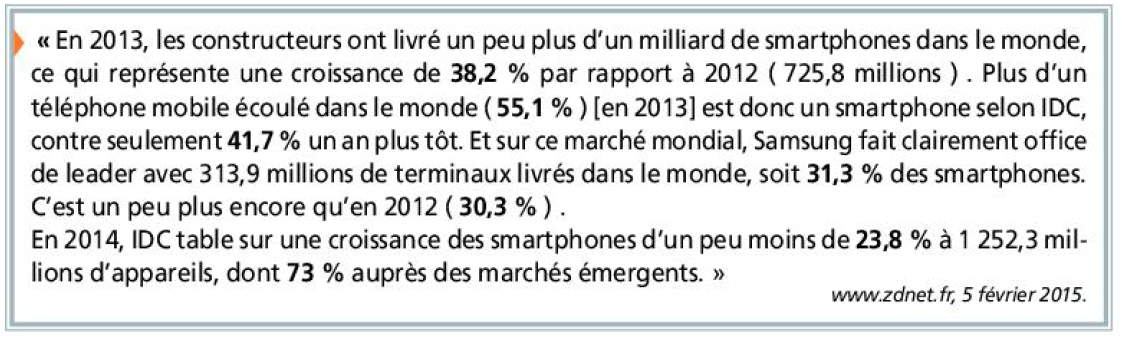 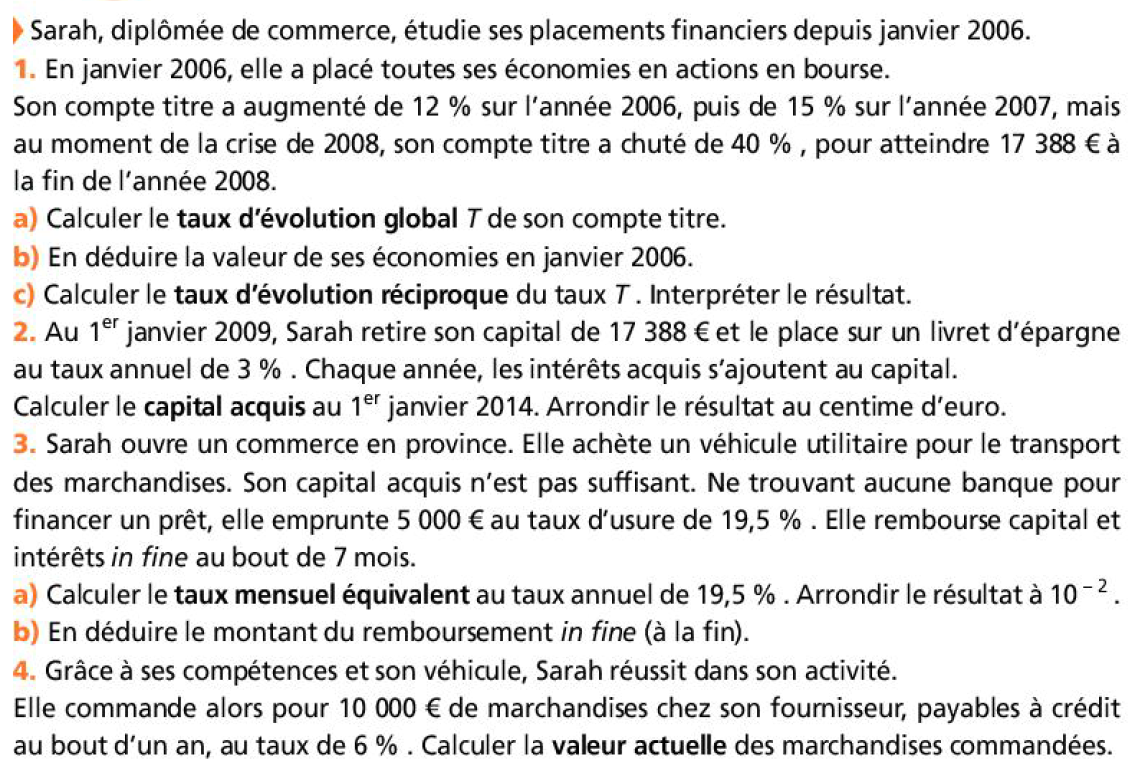 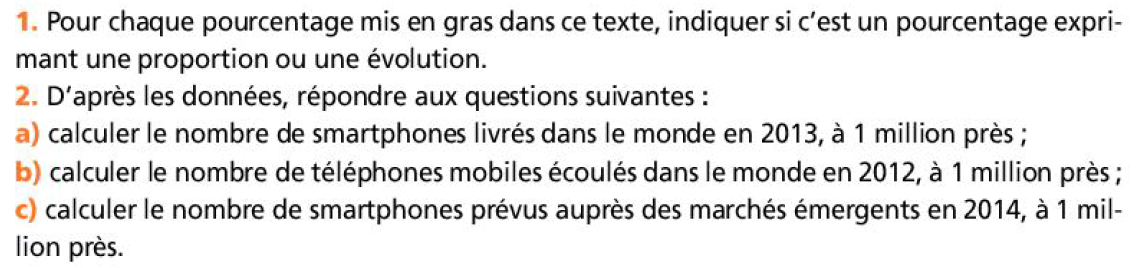 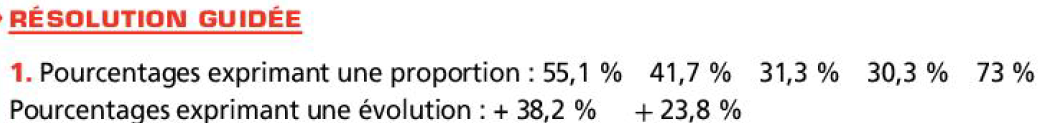 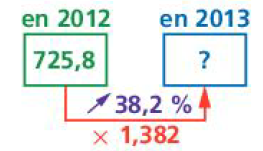 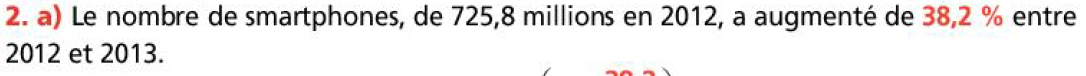 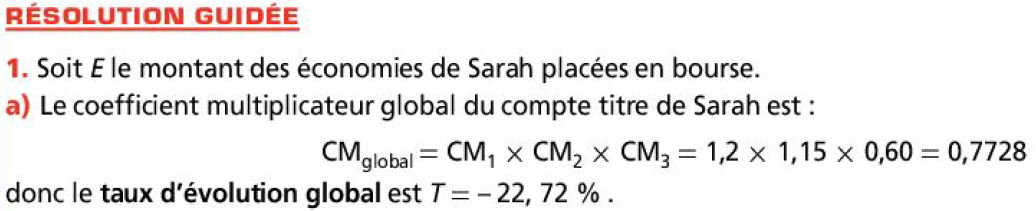 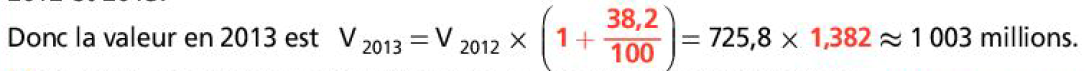 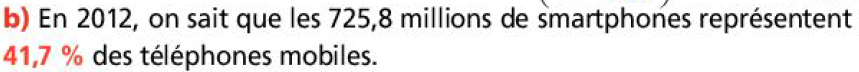 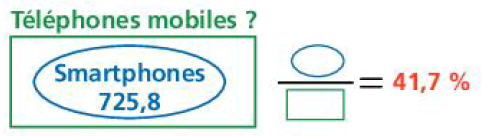 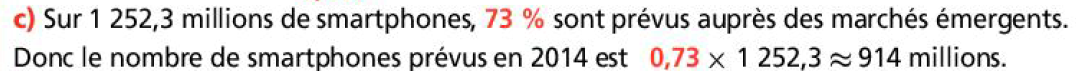 Exercices de synthèse
Exercice 3
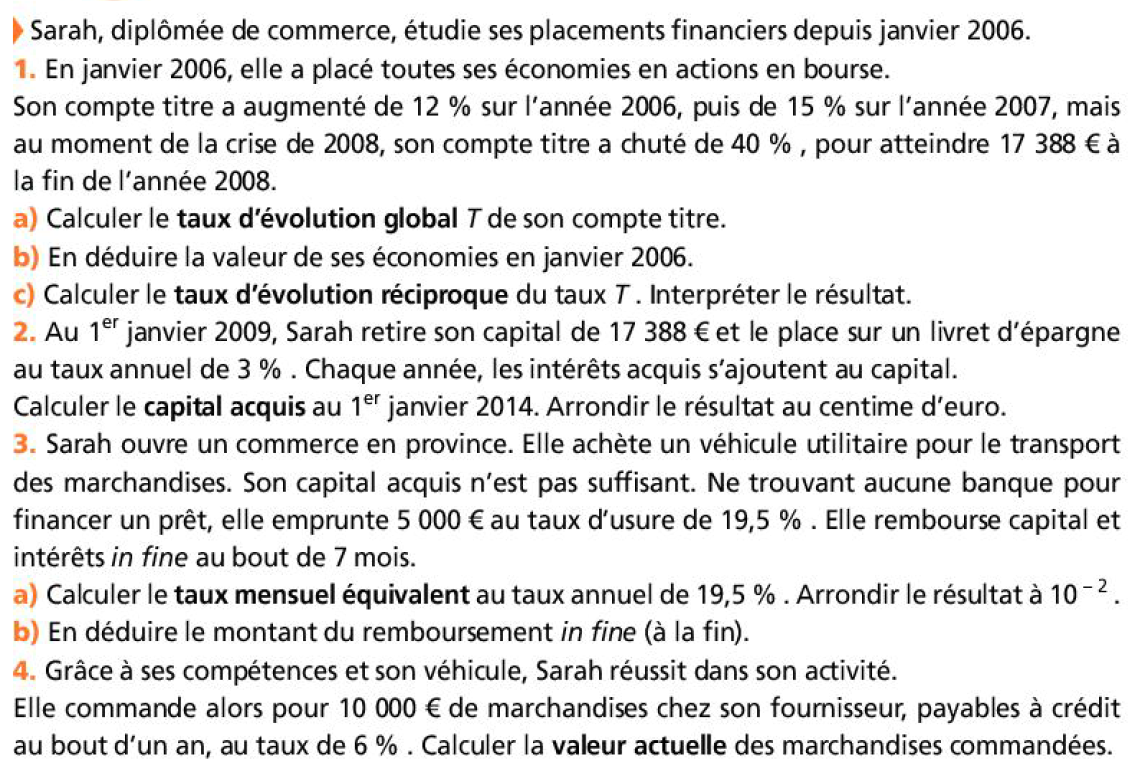 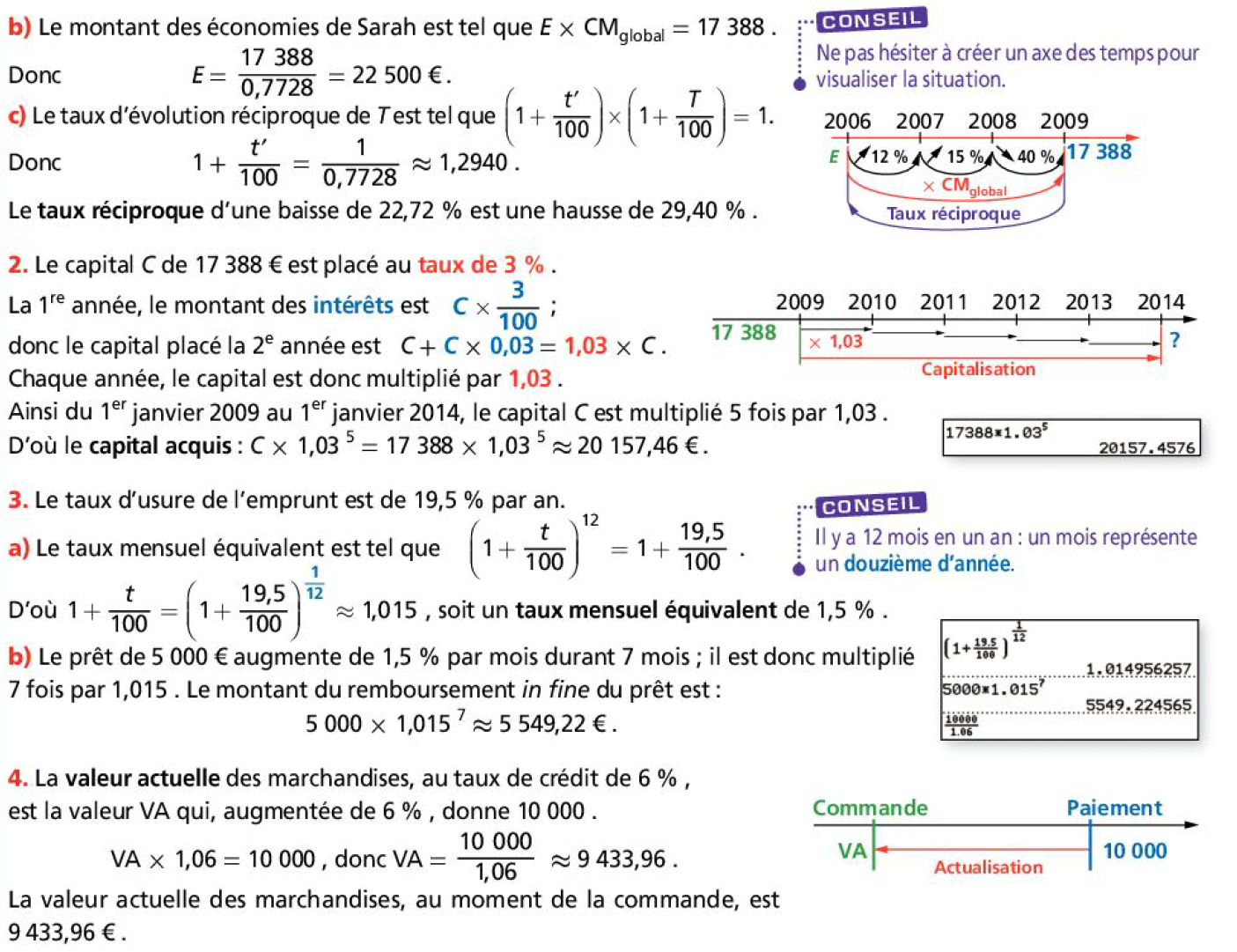 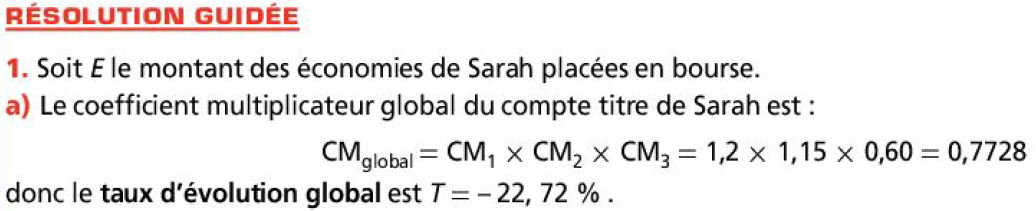 Exercice 4
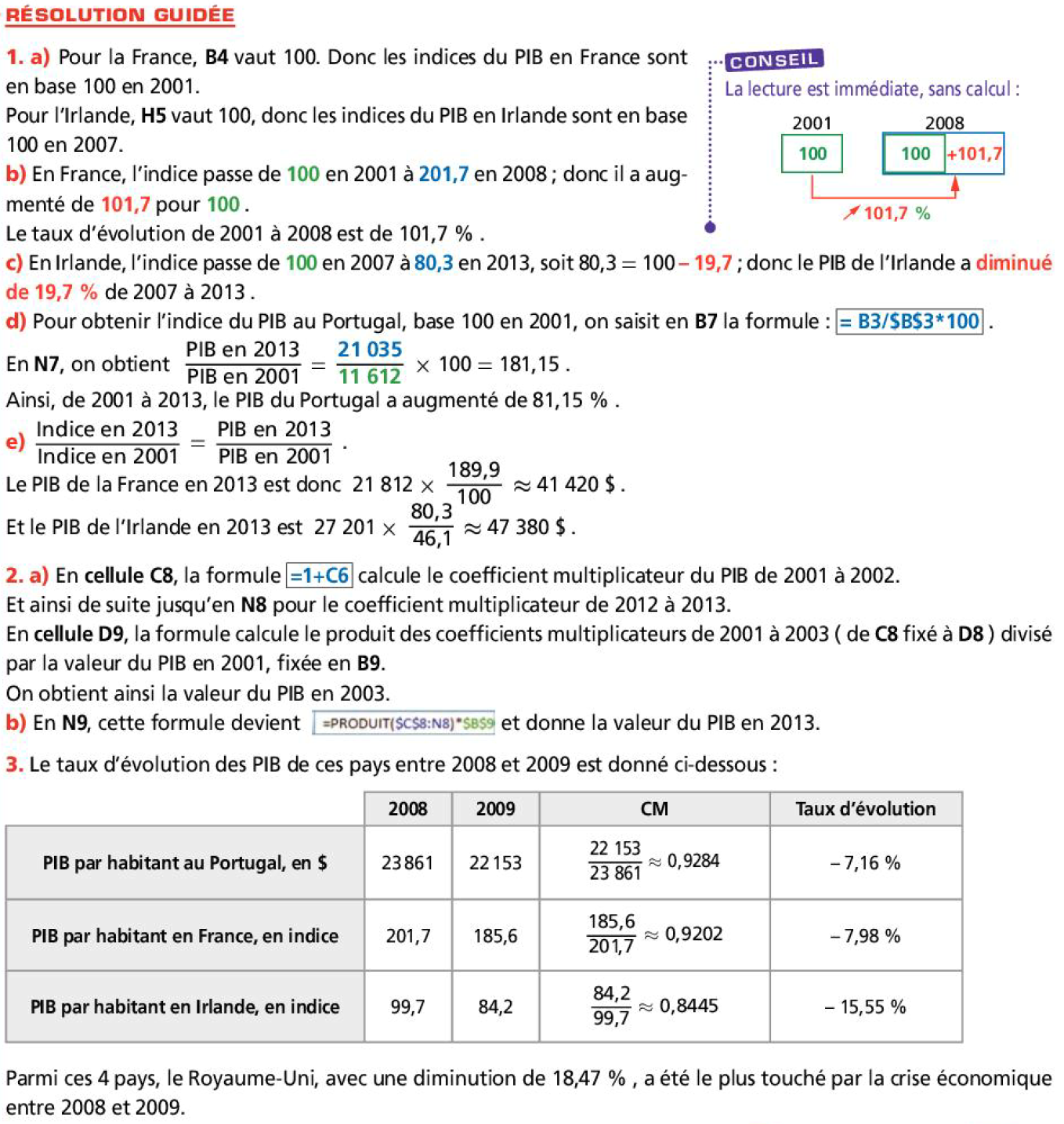 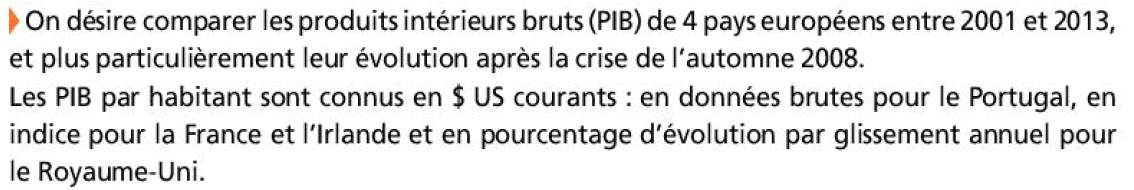 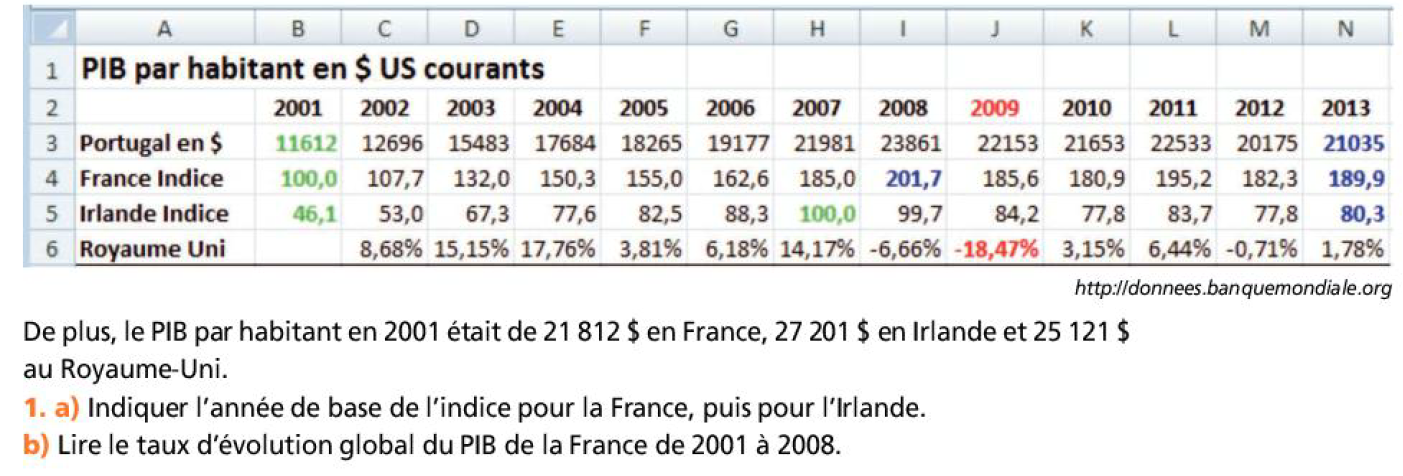 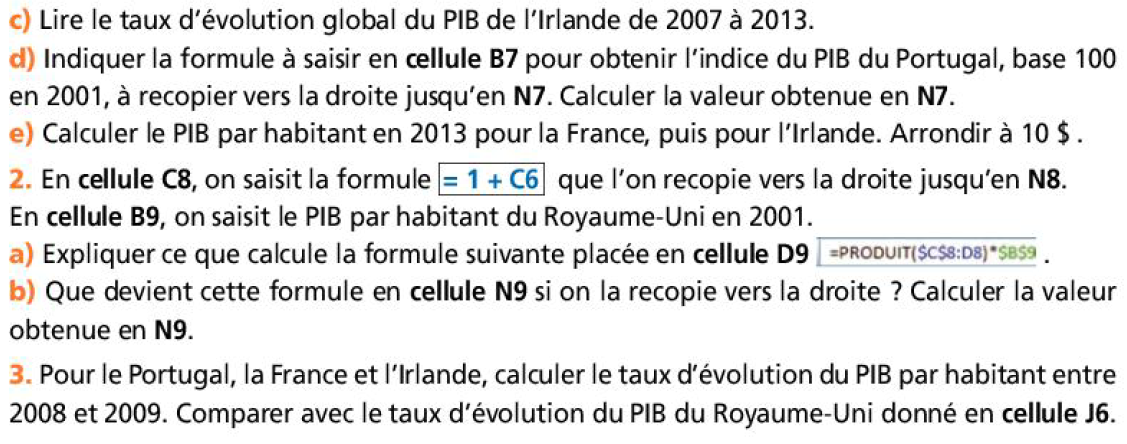